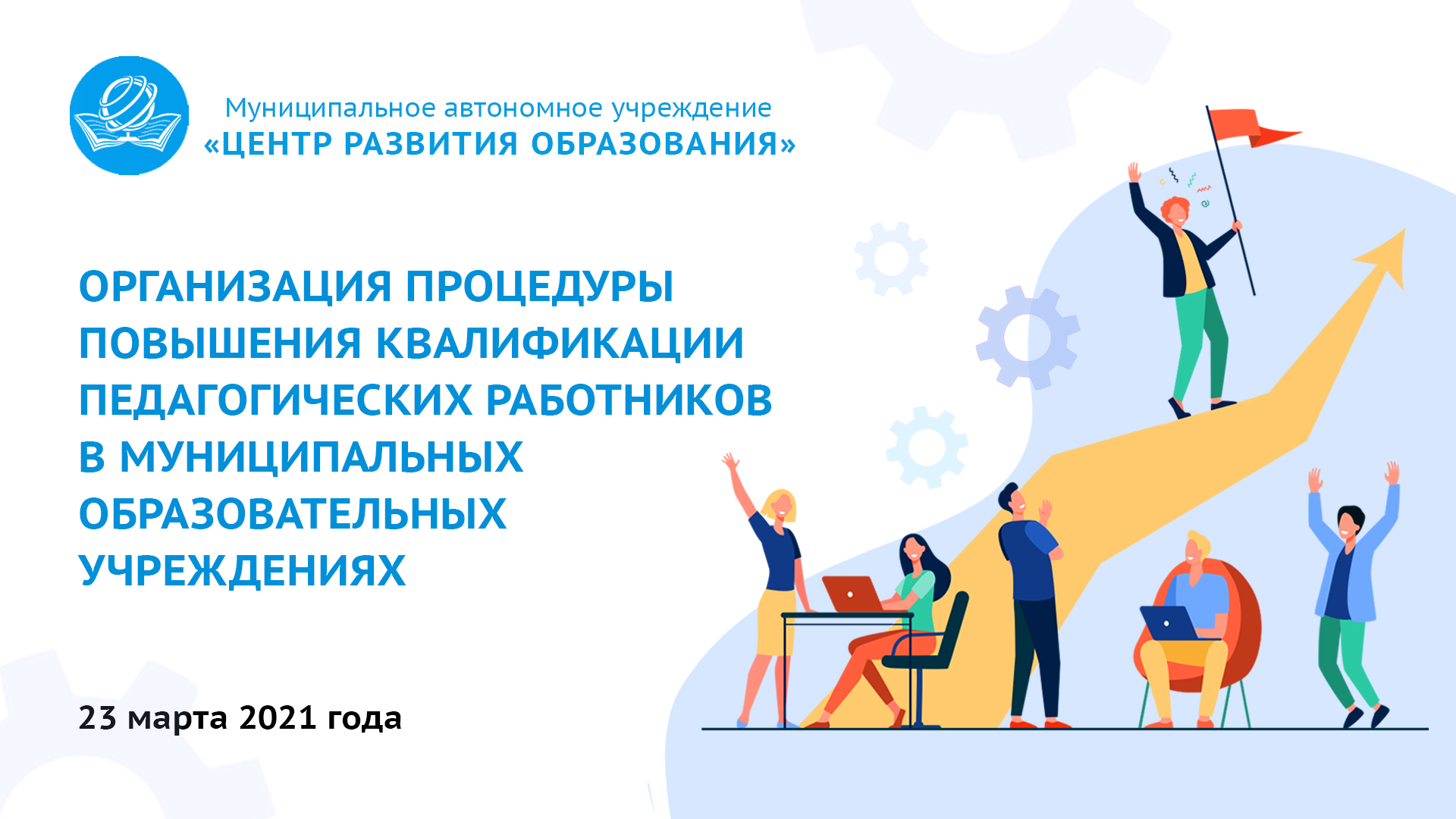 «Работники имеют право на подготовку и дополнительное профессиональное образование, а также на прохождение независимой оценки квалификации.» (ст. 197)
Трудовой кодекс Российской Федерации
«… право на дополнительное профессиональное образование по профилю педагогической деятельности не реже чем один раз в три года …» (п. 2 ч. 5 ст. 47 )
Федеральный закон от 29 декабря 2012 г. № 273-ФЗ «Об образовании в Российской Федерации»
«Дополнительное профессиональное образование осуществляется посредством реализации дополнительных профессиональных программ (программ повышения квалификации и программ профессиональной переподготовки).» (ч. 2 ст. 76)
Федеральный закон от 29 декабря 2012 г. № 273-ФЗ «Об образовании в Российской Федерации»
Классификация дополнительных профессиональных программ
Приказ Минобрнауки России от 01 июля 2013 г. № 499 «Об утверждении Порядка организации и осуществления образовательной деятельности по дополнительным профессиональным программам»
«К компетенции образовательной организации в установленной сфере деятельности относятся: … создание условий и организация дополнительного профессионального образования работников» (п. 5 ч. 3 ст. 28)
Федеральный закон от 29 декабря 2012 г. № 273-ФЗ «Об образовании в Российской Федерации»
Сайт ХК ИРО – www.ippk.ru
В 2021 году ХК ИРО определены следующие направления ДПО:
- совершенствование управленческих компетенций руководителей образовательных организаций;
- поддержка школ с низкими образовательными результатами через овладение современными педагогическими технологиями, эффективными формами подготовки к ОГЭ, ЕГЭ, ВПР по предметам;
- развитие инклюзивного образования;
- поддержка одаренных, талантливых, высокомотивированных обучающихся, их педагогическое сопровождение;
- сохранение, укрепление здоровья обучающихся (развитие служб примирения, медиации в образовательных организациях);
- подготовка педагога ПОО к реализации ФГОС СПО и профессиональных стандартов (по отраслям);
- формирование и развитие цифровых компетенций педагогов;
- профессионально-личностное развитие педагога общего, профессионального, дополнительного образования;
- подготовка работников образовательных организаций к реализации государственной политики в области воспитания.
Сайт ХК ИРО – www.ippk.ru
Портал дистанционного обучения ХК ИРО – www.mood.ippk.ru
Показатели повышения квалификации педагогических работников в ежегодном статистическом отчете
Обучение оказанию первой помощи
« обучение педагогических работников навыкам оказания первой помощи» (п. 11 ч. 1 ст. 41)
Федеральный закон от 29 декабря 2012 г. № 273-ФЗ «Об образовании в Российской Федерации»
Письмо Министерства труда и социальной защиты Российской Федерации от 11.04.2017 № 15-2/В-950 «Об обучении оказанию первой помощи»
Контакты:

Лаборатория кадрового обеспечения
МАУ «Центр развития образования»

e-mail: atestat@crokhv.ru
тел.: 30 – 22 – 94
контактное лицо – Карасёва Юлия Николаевна)